সরকারি টেকনিক্যাল স্কুল ও কলেজ, মেহেরপুর এ
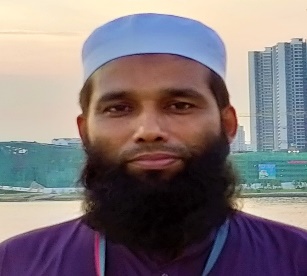 স্বা
গ
ত
পরিচিতি
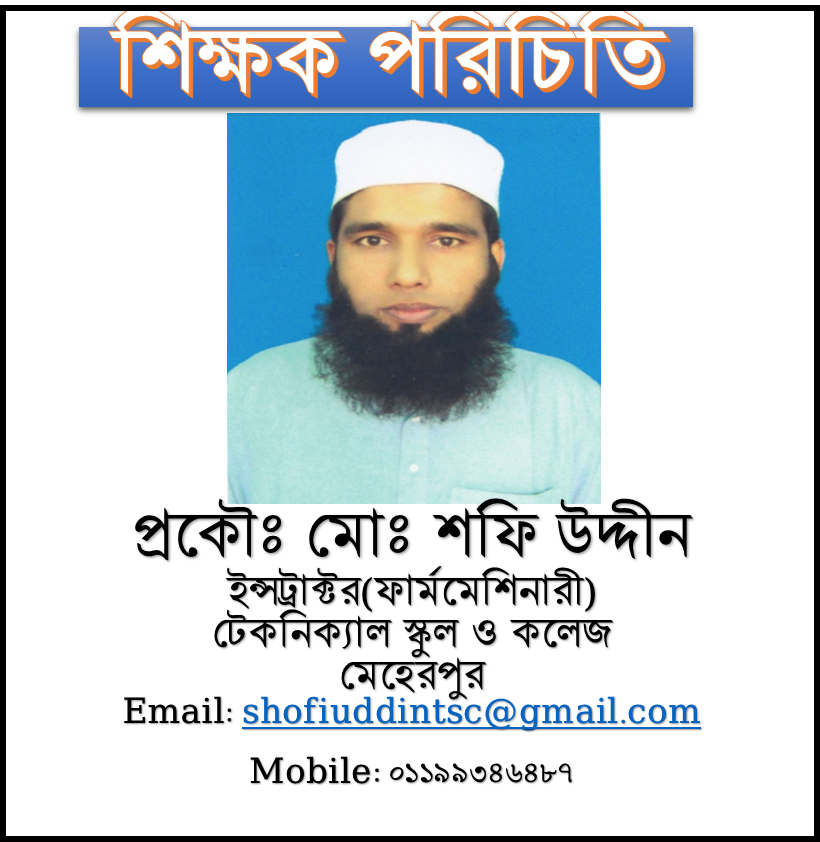 পাঠ পরিচিতি
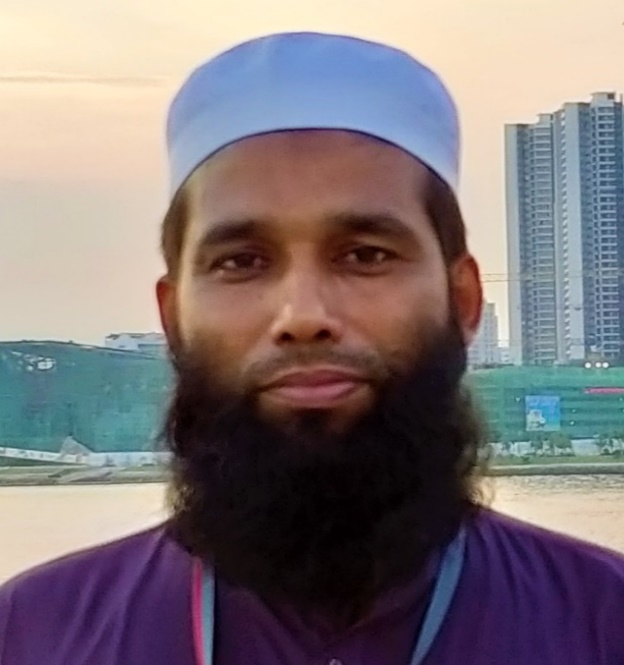 শ্রেণীঃ দশম
বিষয়ঃ ফার্ম মেশিনারি-2
অধ্যায়ঃ 2.9
পাঠের বিষয়বস্তুঃ
MIEB 19010
মেশিনে রোপন চারা তৈরি
01730-878558
চল আমরা কিছু ছবি দেখি
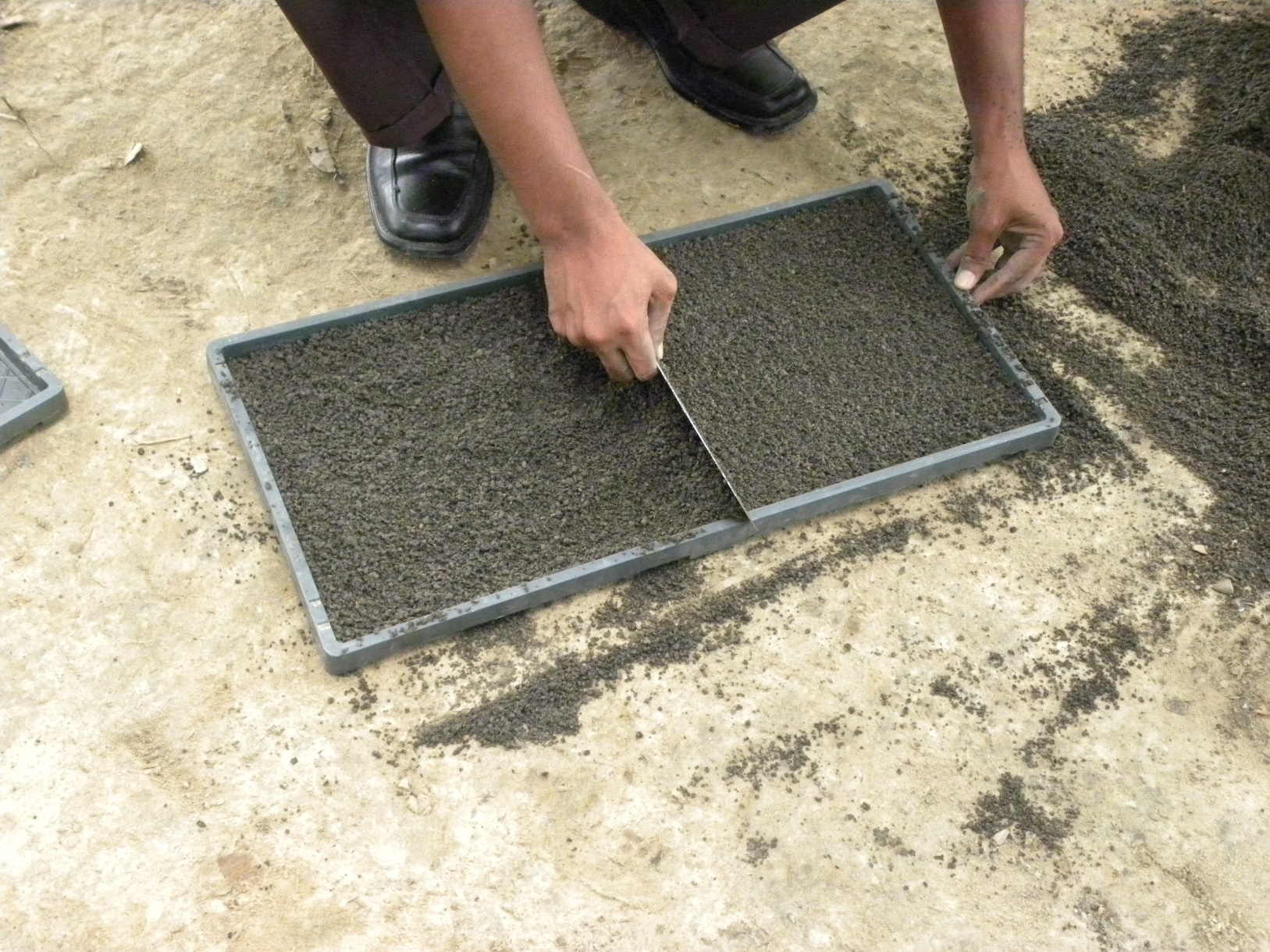 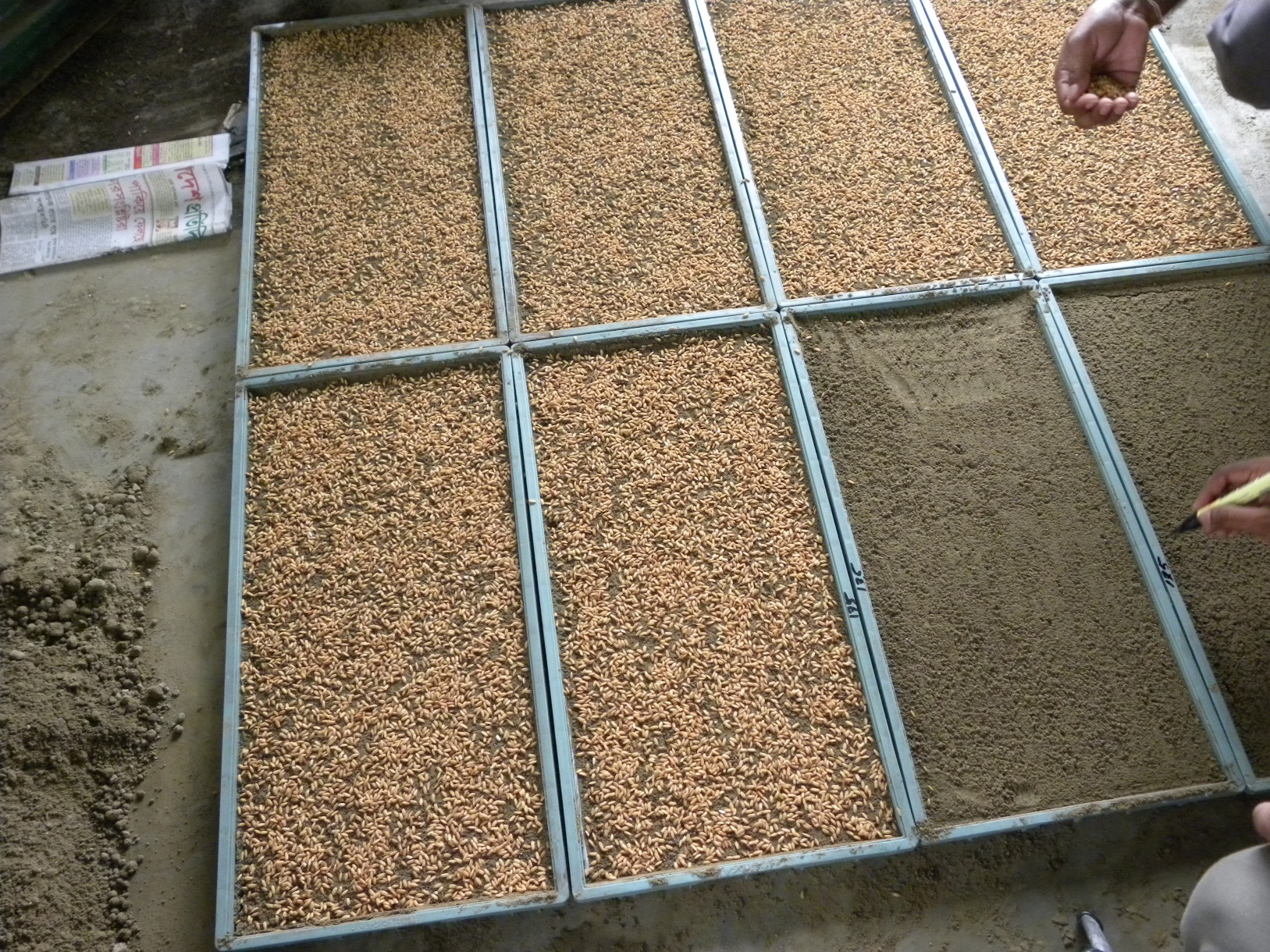 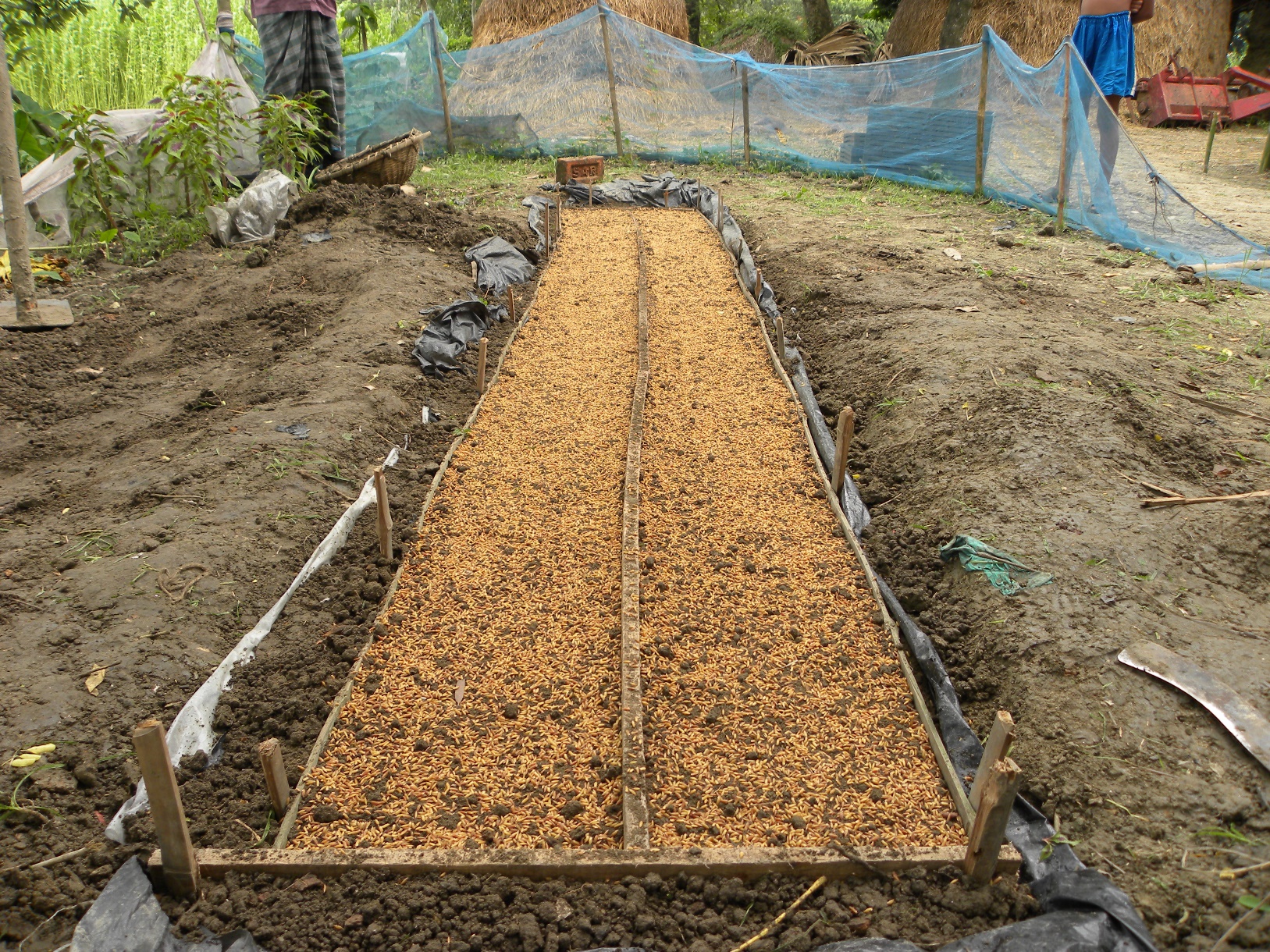 আমাদের আজকের পাঠ
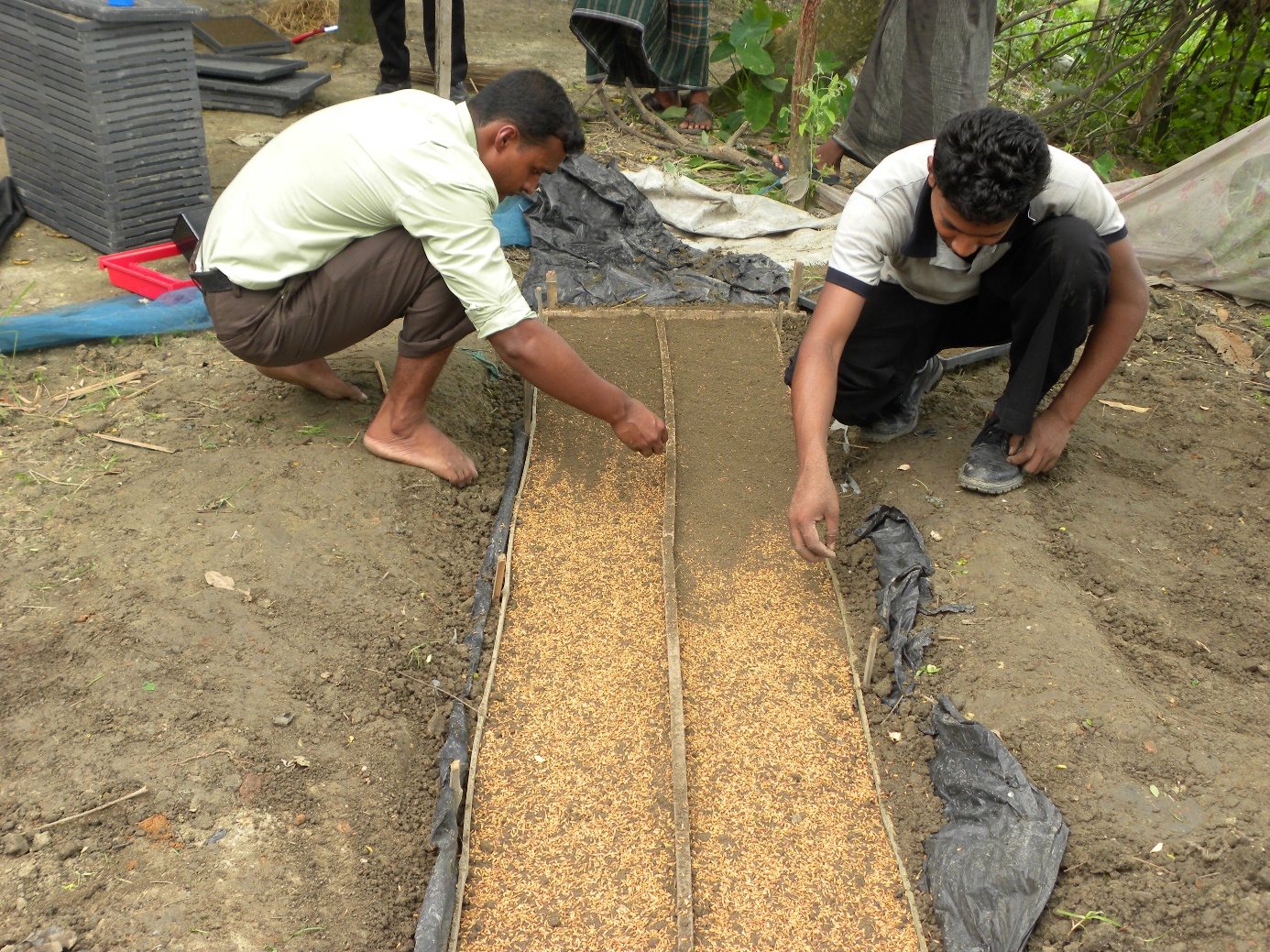 সীডবেড প্রিপারেশন
শিখনফল
ধানের চারা তৈরি পদ্ধতি কী তা বলতে পারবে
ধানের চারা তৈরি পদ্থতি কত প্রকার ও কী কী তা বলতে পারবে
ভালো বীজের বৈশিষ্ট কী তা বলতে পারবে
ট্রেতে ম্যাট পদ্ধতিতে চারা তৈরির পদ্ধতি বর্ণনা করতে পারবে
ধানের চারা তৈরি
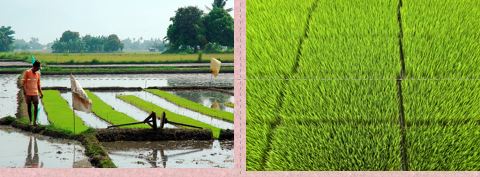 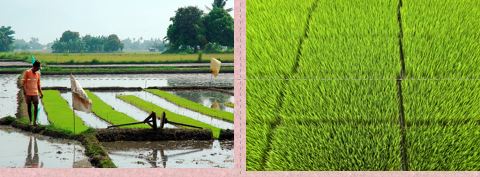 বীজতলাতে ধানের চারা উৎপাদন
ট্রে তে ধানের চারা উৎপাদন
বীজতলায় ধানের চারা উৎপাদন
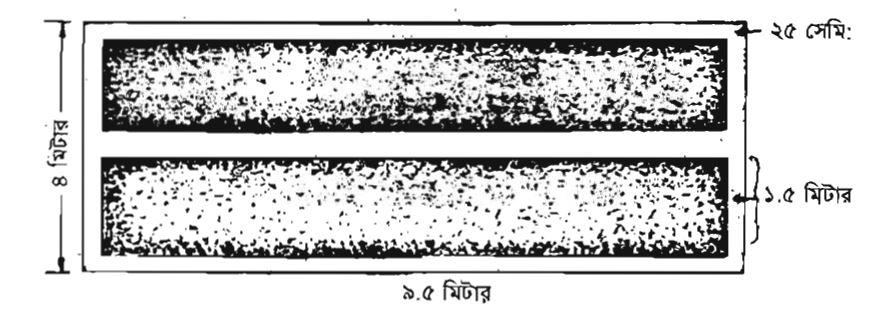 বীজ নির্বাচন: ভালো বীজের বৈশিষ্ট
সজীবতা
অঙ্কুরোদগম ক্ষমতা ৭০-৮০%
বিশুদ্ধতা
বীজের আকার
রোগ বালাই মুক্ত
তেজস্বিতা
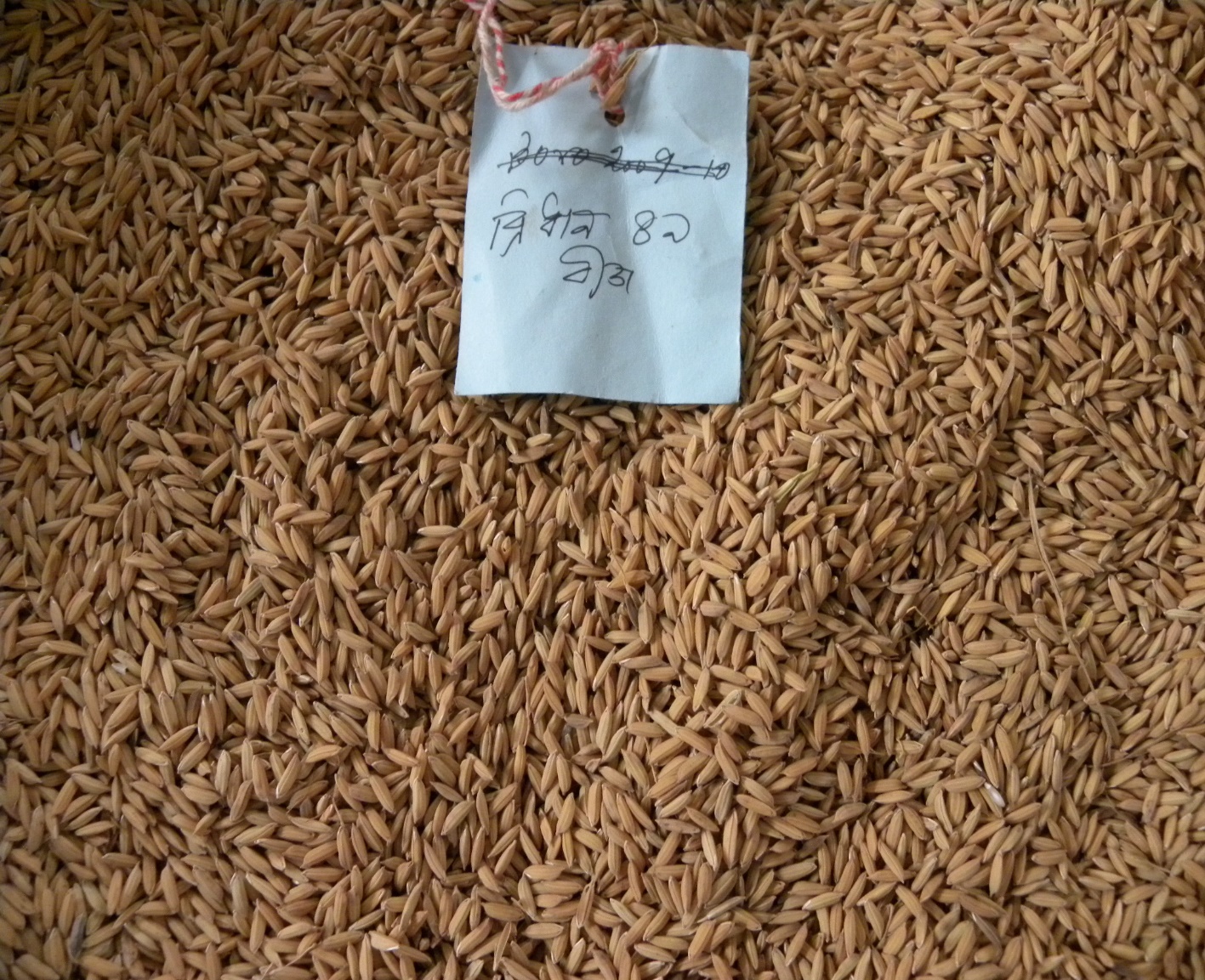 বীজ জাগ দেওয়া
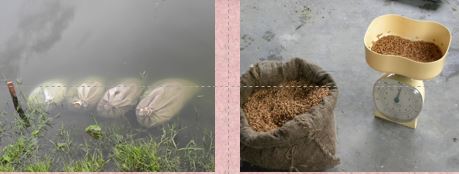 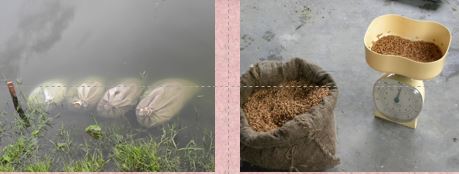 বীজ জাগ দেওয়া হয়েছে
জাগ দেওয়া বীজ উঠানো হয়েছে
ট্রে তে ধানের চারা তৈরির সুবিধা
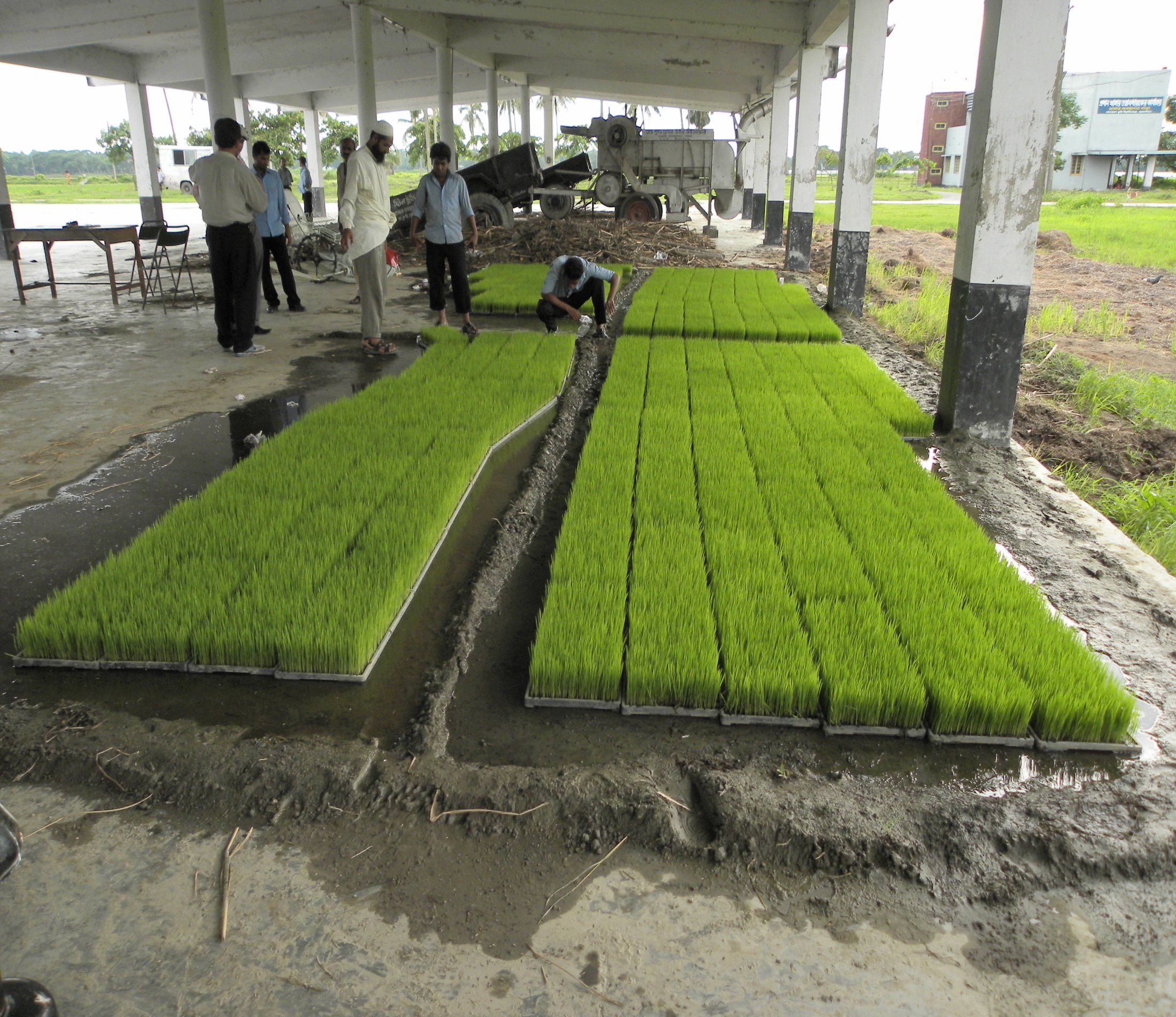 চারার শিকড় ছিঁড়ে না
যায়গা ৪ গুণ কম লাগে
ট্রে যে কোন নিরাপদ স্থানে উঠিয়ে রাখা যায়
খরচ কম হয়
ট্রে তে ম্যাট পদ্ধতিতে চারা তৈরি
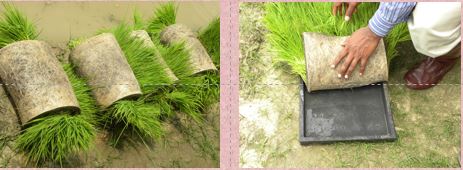 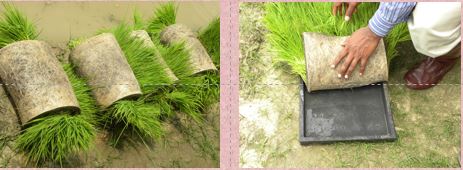 চারা মুড়িয়ে রাখা হয়েছে
চারা মুড়ানো হচ্ছে
দলগত কাজ
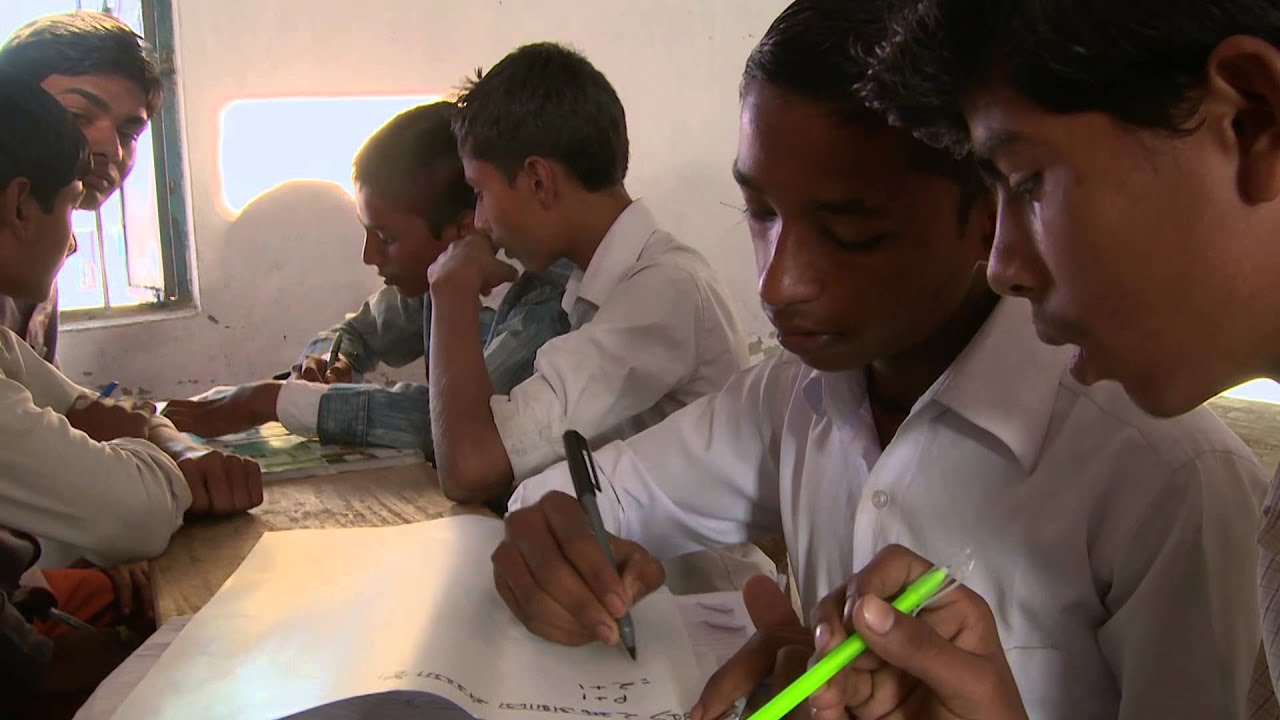 ম্যাট পদ্ধতিতে চারা তৈরির কৌশল বর্ননা কর।
মূল্যায়ন
ধানের চারা তৈরি পদ্ধতি কী ?
ধানের চারা তৈরি পদ্থতি কত প্রকার ও কী কী ?
ভালো বীজের বৈশিষ্ট কী ?
ট্রেতে ম্যাট পদ্ধতিতে চারা তৈরির পদ্ধতি বর্ণনা কর।
বাড়ীর কাজ
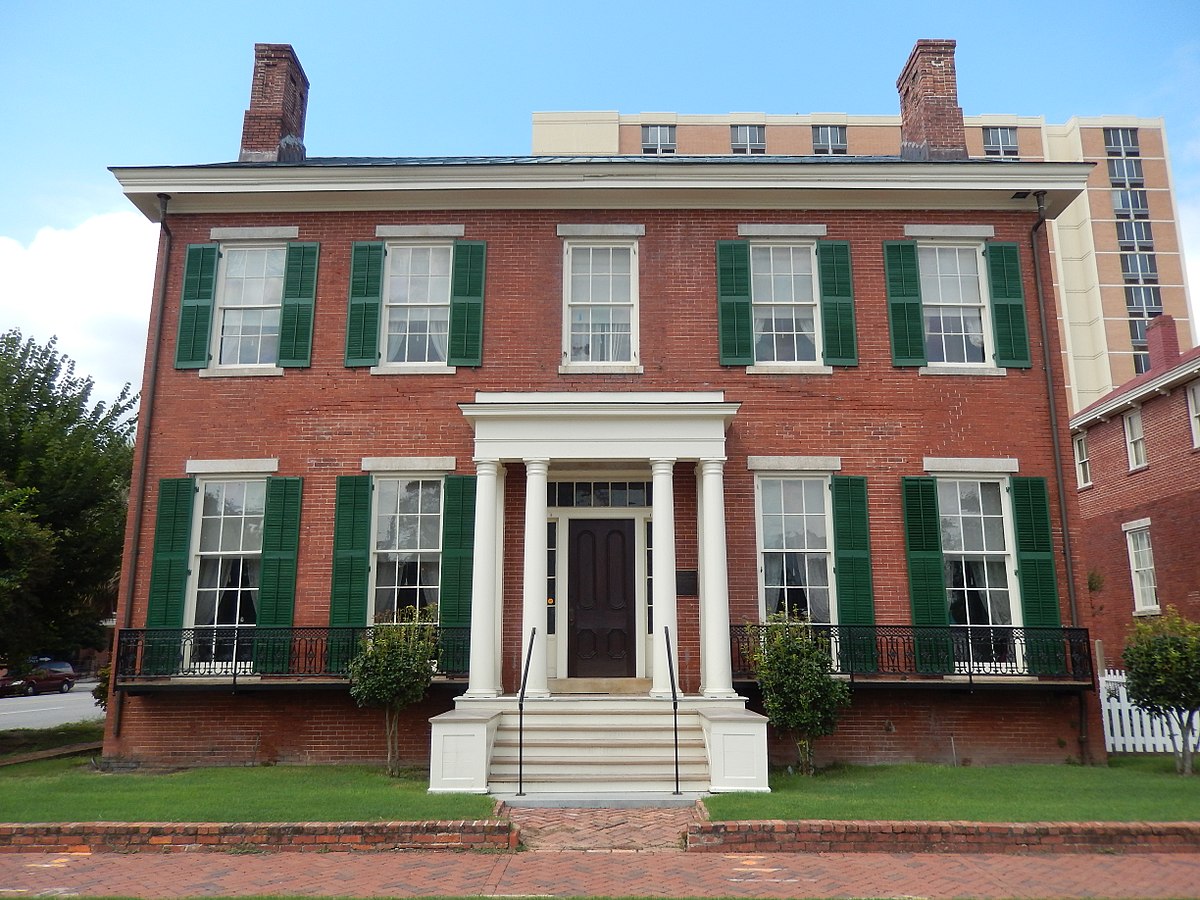 ধানের বীজ জাগ দেওয়ার পদ্ধতি লিখে নিয়ে আনবে
সকলকে
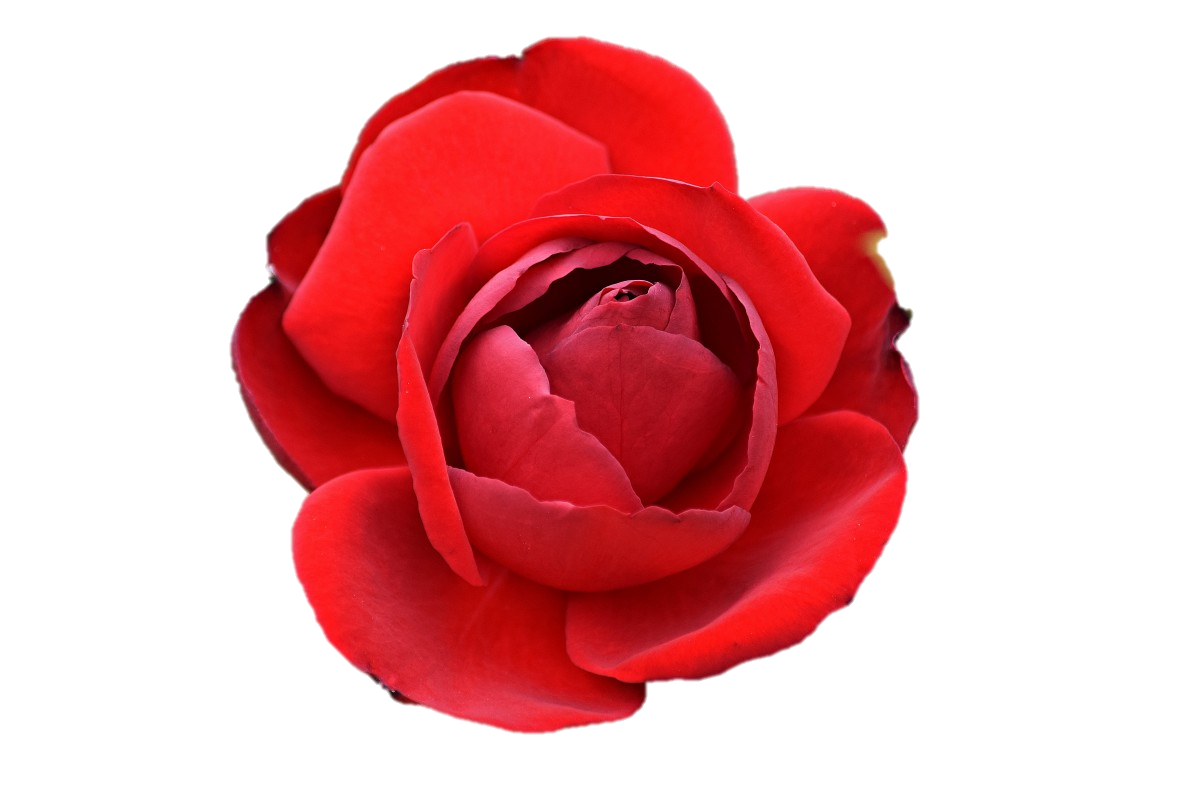 ধন্যবাদ